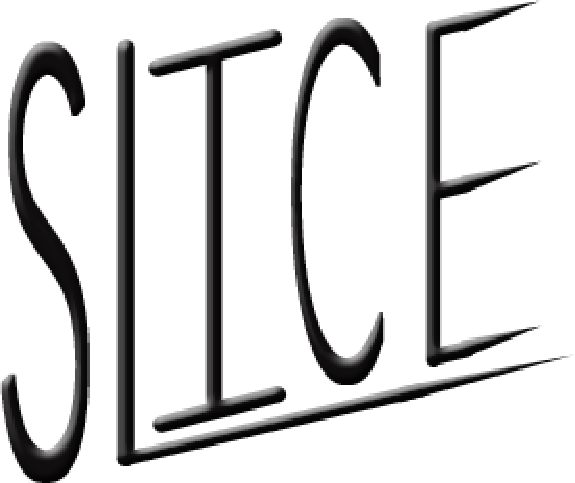 Title
Software Linked Interactive Competitive Environment
Preliminary Design
November 7th, 2011
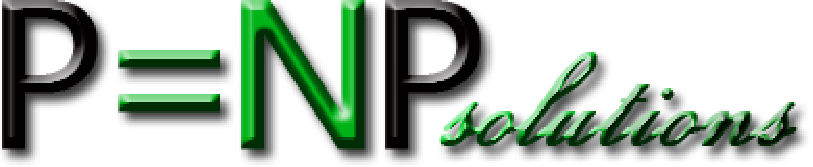 1
Welcome
Our Client:
Dr. Darren Lim
Associate Professor
Siena College
2
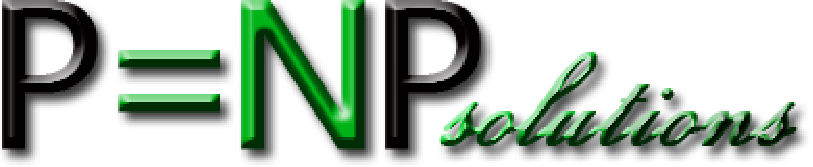 Introduction
Our Team
 
Zachary Fitzsimmons
Team Leader

Michael Pepe
Lieutenant

Anthony Parente
Systems Administrator 

Matthew Ferritto
Lead Webmaster

Renee Solheim
Document Analyst
3
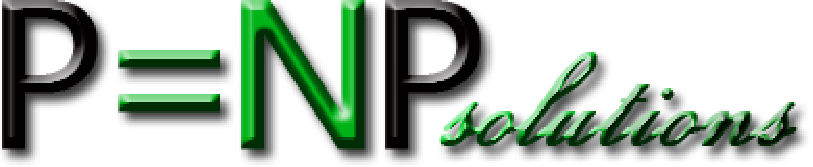 Agenda
Introduction
Restatement of Problem
Project Progression
User Case Narratives
Use Case Diagram
Deployment Diagram
Website Map
Activity Diagram
Data Flow Diagrams
Requirements Inventory
Data Dictionary
Testing Plan
Development and Production Environments
Prototype Screens
Project Timeline
4
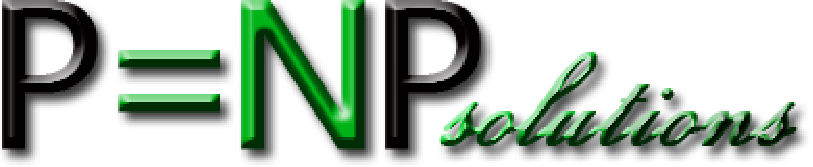 Restatement of the Problem
Competitive Programming Contests
Problem submission and compilation
Messaging between participants/judges
Scoreboard
5
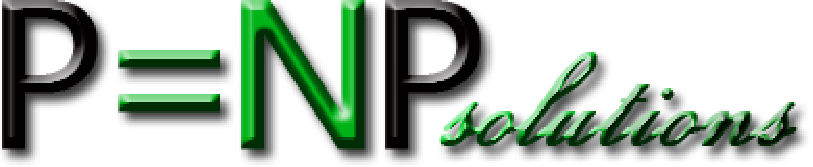 Agenda
Introduction
Restatement of Problem
Project Progression
User Case Narratives
Use Case Diagram
Deployment Diagram
Website Map
Activity Diagram
Data Flow Diagrams
Requirements Inventory
Data Dictionary
Testing Plan
Development and Production Environments
Prototype Screens
Project Timeline
6
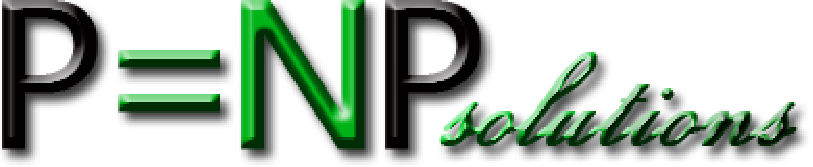 Project Progression
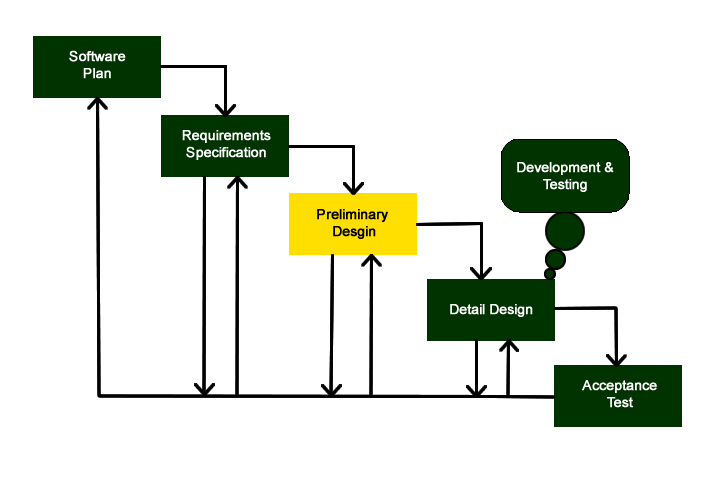 7
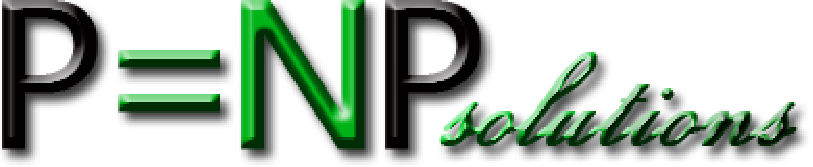 Agenda
Introduction
Restatement of Problem
Project Progression
User Case Narratives
Use Case Diagram
Deployment Diagram
Website Map
Activity Diagram
Data Flow Diagrams
Requirements Inventory
Data Dictionary
Testing Plan
Development and Production Environments
Prototype Screens
Project Timeline
8
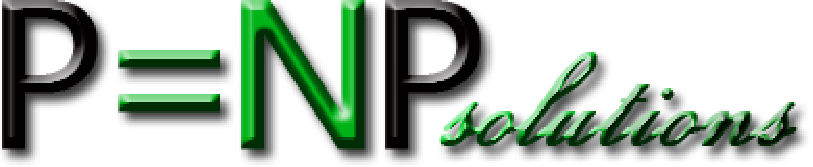 User Case Narratives
Describes what a user can do as a story
Provides a description of how each user interacts with the system
9
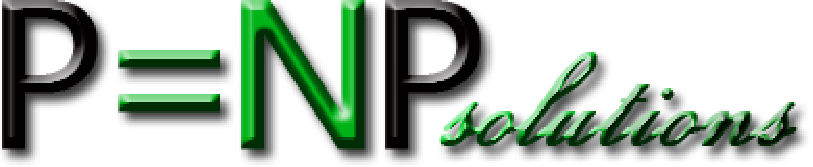 User Case Narratives
Administrator User Case Narrative Changes
View Scoreboard
Set the Times the contest Scoreboard is Active
Although only the Scoreboard Judge can edit it
10
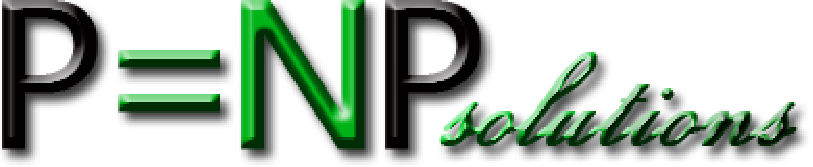 Agenda
Introduction
Restatement of Problem
Project Progression
User Case Narratives
Use Case Diagram
Deployment Diagram
Website Map
Activity Diagram
Data Flow Diagrams
Requirements Inventory
Data Dictionary
Testing Plan
Development and Production Environments
Prototype Screens
Project Timeline
11
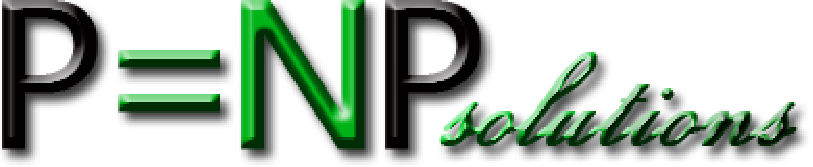 Use Case Diagram:Legend
System Boundary:
Where the users, human and non-human, located on the outside of the boundary,  interact with the uses, located on the inside of the boundary, within the system
Uses:
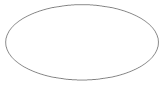 The Activities that interact with the actors outside of the system
12
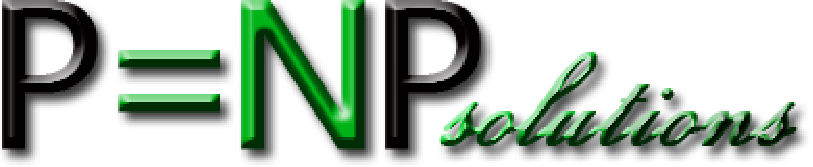 Legend Cont.
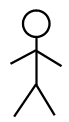 Left Actor:
Human users which interact with the uses within the system
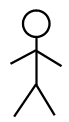 Right Actor:
Non-Human users which interact with the uses within the system
Includes Arrow:
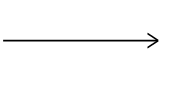 Specific items that are included within the connected
Inherits Arrow:
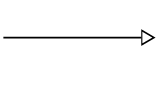 Shows subuses of the given uses or actors which are not necessarily accessed when the parent is accessed
13
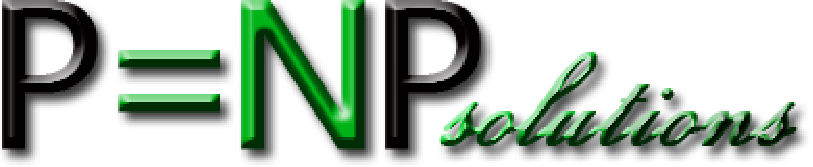 Use Case Diagram
14
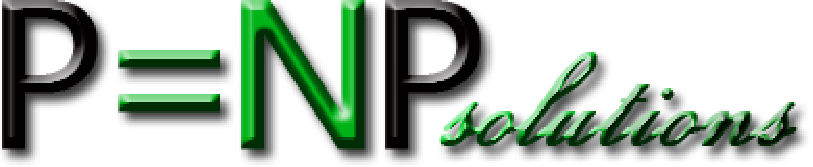 Agenda
Introduction
Restatement of Problem
Project Progression
User Case Narratives
Use Case Diagram
Deployment Diagram
Website Map
Activity Diagram
Data Flow Diagrams
Requirements Inventory
Data Dictionary
Testing Plan
Development and Production Environments
Prototype Screens
Project Timeline
15
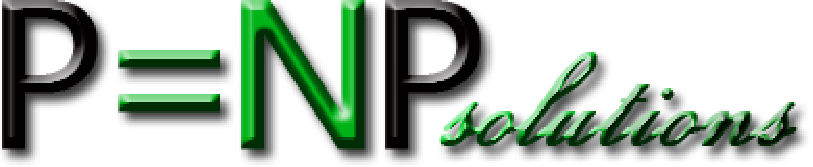 Deployment Diagram
16
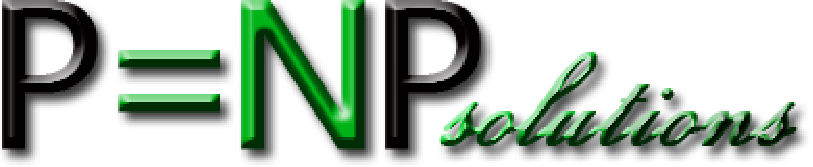 Agenda
Introduction
Restatement of Problem
Project Progression
User Case Narratives
Use Case Diagram
Deployment Diagram
Website Map
Activity Diagram
Data Flow Diagrams
Requirements Inventory
Data Dictionary
Testing Plan
Development and Production Environments
Prototype Screens
Project Timeline
17
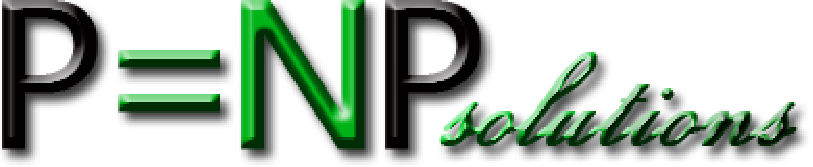 Website Map Legend
18
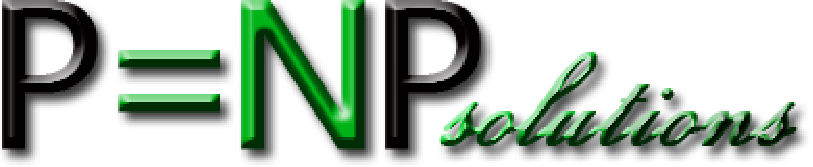 Website Map
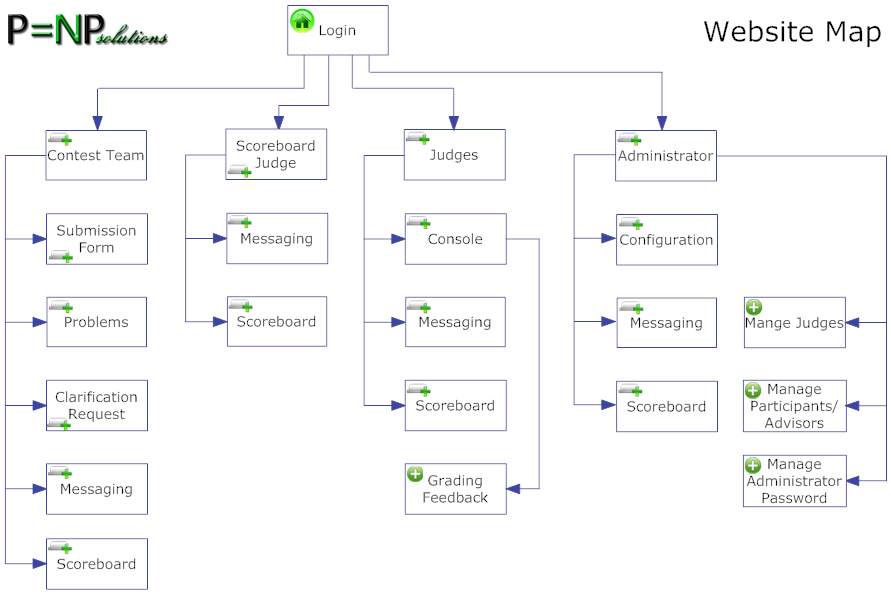 19
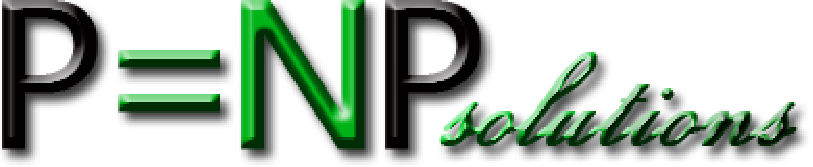 Agenda
Introduction
Restatement of Problem
Project Progression
User Case Narratives
Use Case Diagram
Deployment Diagram
Website Map
Activity Diagram
Data Flow Diagrams
Requirements Inventory
Data Dictionary
Testing Plan
Development and Production Environments
Prototype Screens
Project Timeline
20
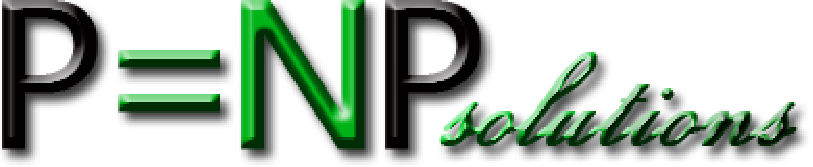 Activity Diagram – Solution Submission
21
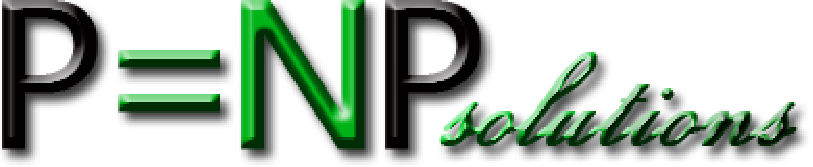 Agenda
Introduction
Restatement of Problem
Project Progression
User Case Narratives
Use Case Diagram
Deployment Diagram
Website Map
Activity Diagram
Data Flow Diagrams
Requirements Inventory
Data Dictionary
Testing Plan
Development and Production Environments
Prototype Screens
Project Timeline
22
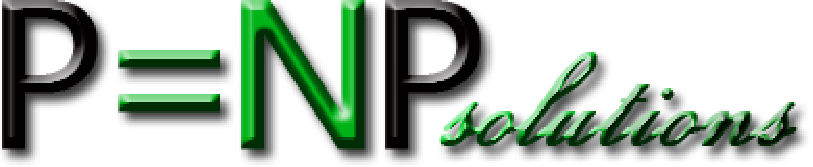 Data Flow: Legend
Process: transforms or manipulates data

                 
		 Data Flow: represents the movement of data

		 
		Data Store: represents some location where 			   data is temporarily held


		Entity :External entities are sources/sinks             		            which contribute data	or information to                         		            the system or which receive information 		            from it
23
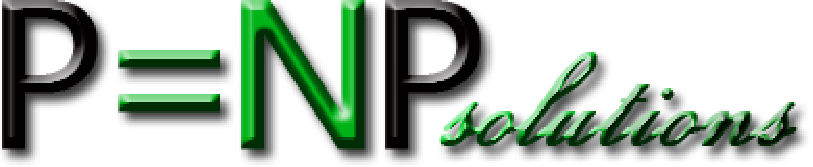 Context Diagram
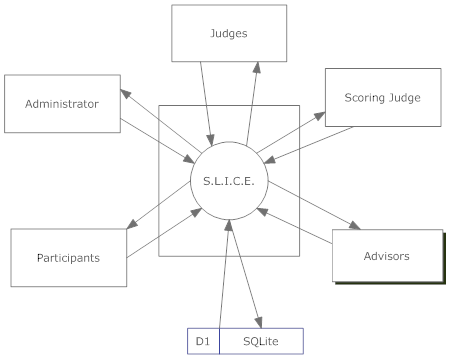 24
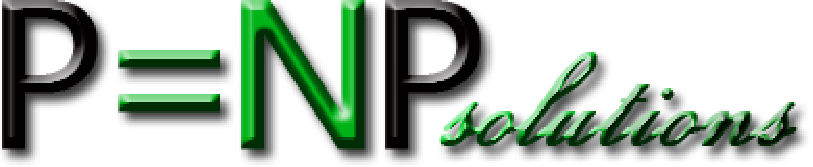 Level 0
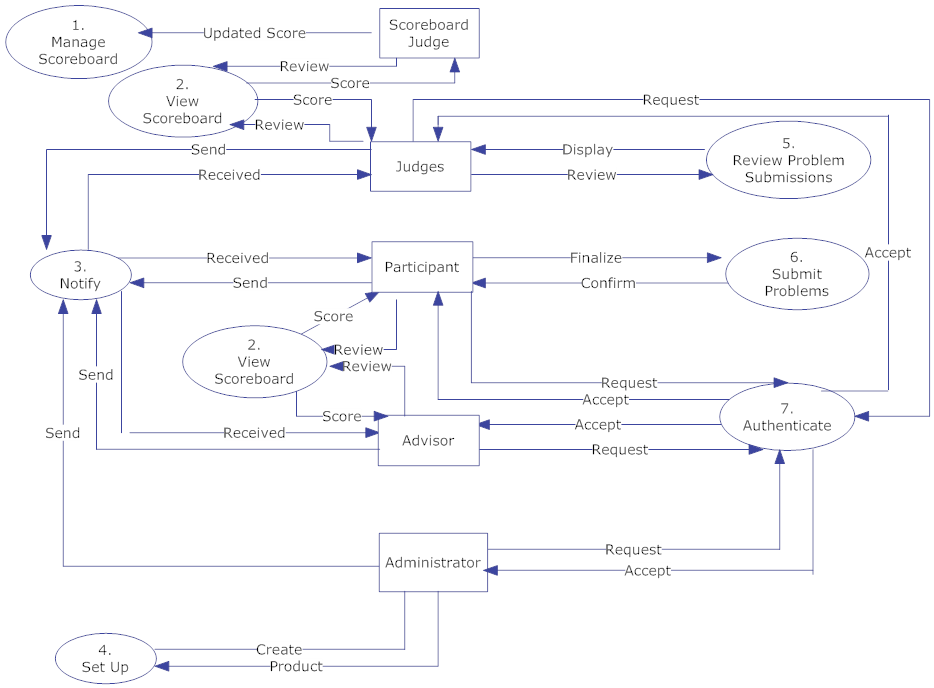 25
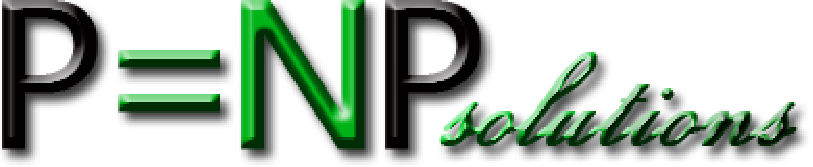 Level 1
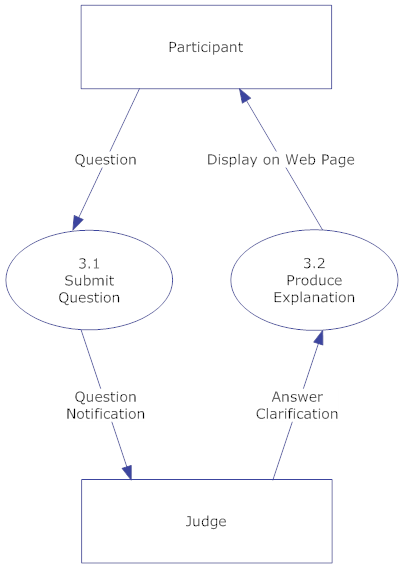 26
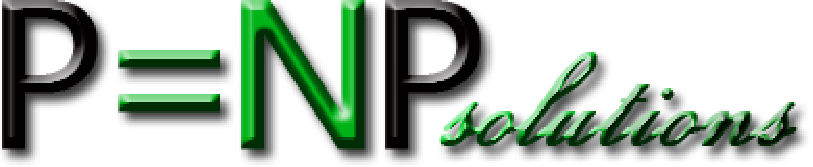 Level 2
27
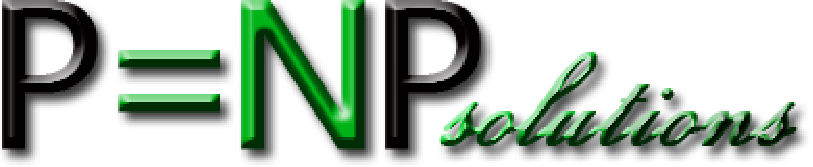 Level 3
28
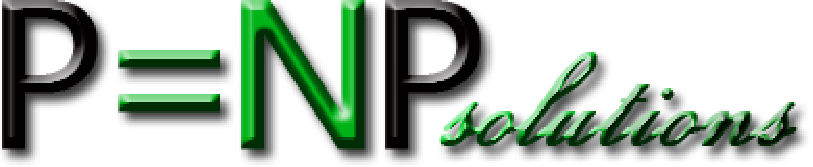 Agenda
Introduction
Restatement of Problem
Project Progression
User Case Narratives
Use Case Diagram
Deployment Diagram
Website Map
Activity Diagram
Data Flow Diagrams
Requirements Inventory
Data Dictionary
Testing Plan
Development and Production Environments
Prototype Screens
Project Timeline
29
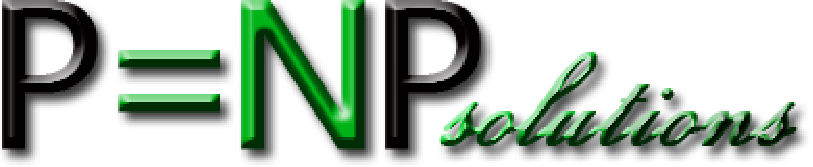 Requirements Inventory
Team Advisor User
Now multiple accounts, not necessarily linked to a Participant User
Scoreboard Judge
Judge user with extra permissions
Edits contest scoreboard
30
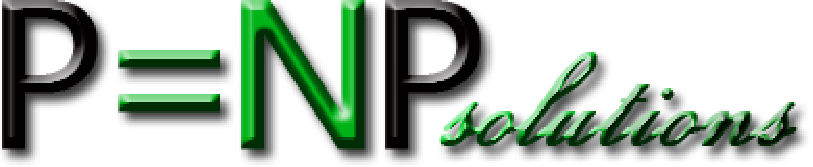 Requirements Inventory
Non-Functional Requirements
The system will be easily maintained
 The system will be stable
 The system will be viewable on multiple browsers
 The system will run efficiently
The system will be user friendly
31
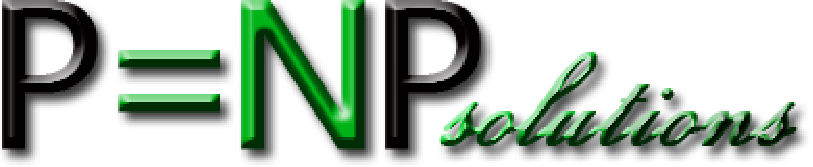 Agenda
Introduction
Restatement of Problem
Project Progression
User Case Narratives
Use Case Diagram
Deployment Diagram
Website Map
Activity Diagram
Data Flow Diagrams
Requirements Inventory
Data Dictionary
Testing Plan
Development and Production Environments
Prototype Screens
Project Timeline
32
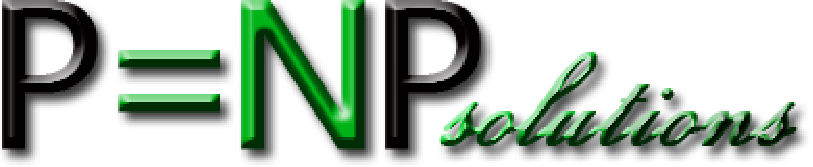 Data Dictionary
Table Columns:
Data Name - The name of the data entity
Applicable to - The views that the data is used or displayed in
Data Type - How the data entity will be stored
Data Size - How large that data entity can be
Description - What the data entity is used for
Acceptable Input - A descriptor of allowed input
Good Example of Input - An acceptable example input
Notes - Additional comments on an entity
33
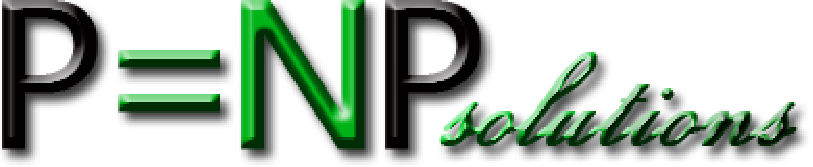 Data Dictionary
Types of Data:
String
List of Strings
2D array of Strings
Boolean
Enum
(String, String) Tuple
34
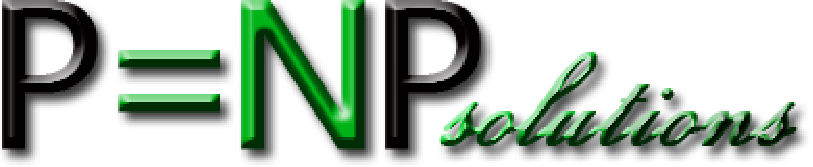 Agenda
Introduction
Restatement of Problem
Project Progression
User Case Narratives
Use Case Diagram
Deployment Diagram
Website Map
Activity Diagram
Data Flow Diagrams
Requirements Inventory
Data Dictionary
Testing Plan
Development and Production Environments
Prototype Screens
Project Timeline
35
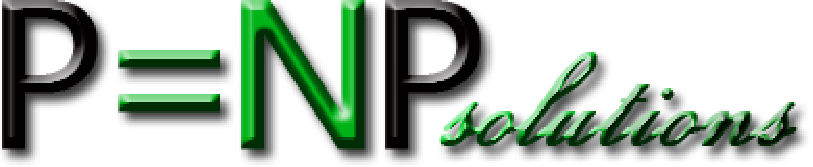 Testing Plan
Unit Tests:
User Login
Problem Submission
Judging
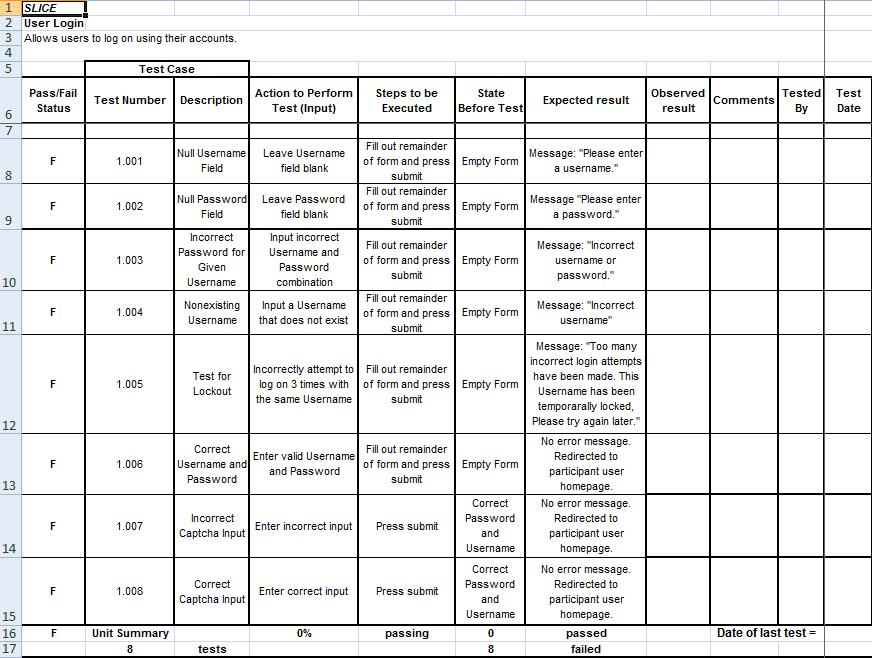 36
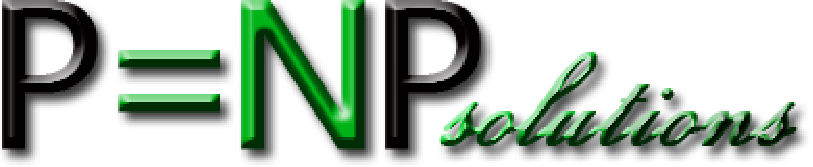 Agenda
Introduction
Restatement of Problem
Project Progression
User Case Narratives
Use Case Diagram
Deployment Diagram
Website Map
Activity Diagram
Data Flow Diagrams
Requirements Inventory
Data Dictionary
Testing Plan
Development and Production Environments
Prototype Screens
Project Timeline
37
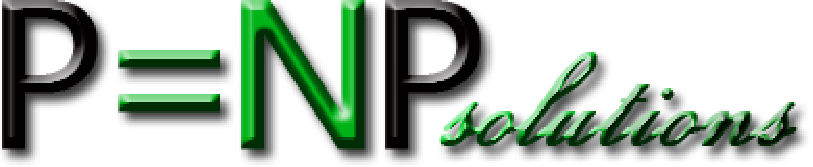 Development and Production Environments
Upgrade Python 2.4.3 -> Python 2.7.1
Install mod_wsgi Apache Module
Install setuptools 0.6 for Python package management
Install Django 1.3.1 Web Framework
38
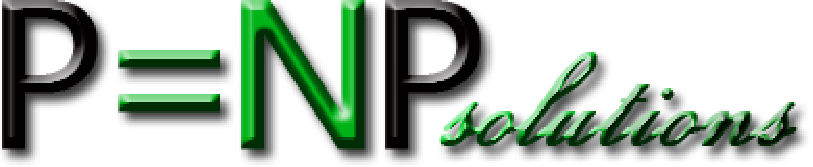 Agenda
Introduction
Restatement of Problem
Project Progression
User Case Narratives
Use Case Diagram
Deployment Diagram
Website Map
Activity Diagram
Data Flow Diagrams
Requirements Inventory
Data Dictionary
Testing Plan
Development and Production Environments
Prototype Screens
Project Timeline
39
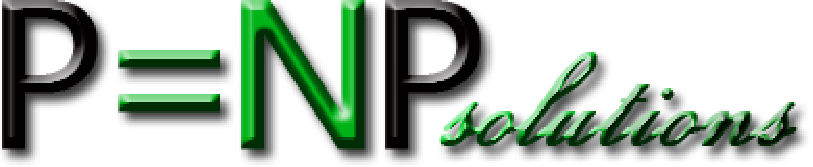 Prototypes
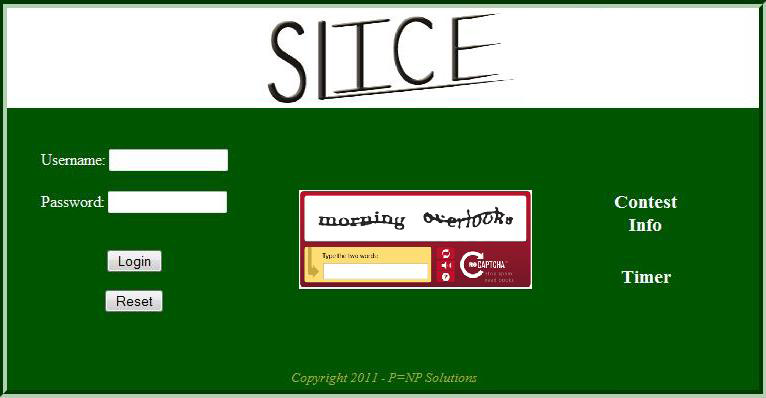 Login Screen for SLICE
40
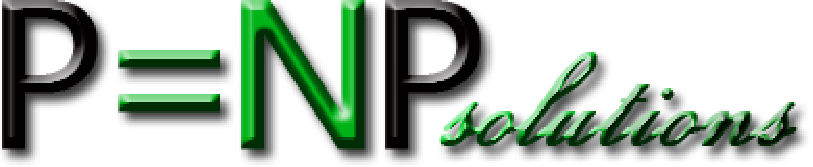 Prototypes
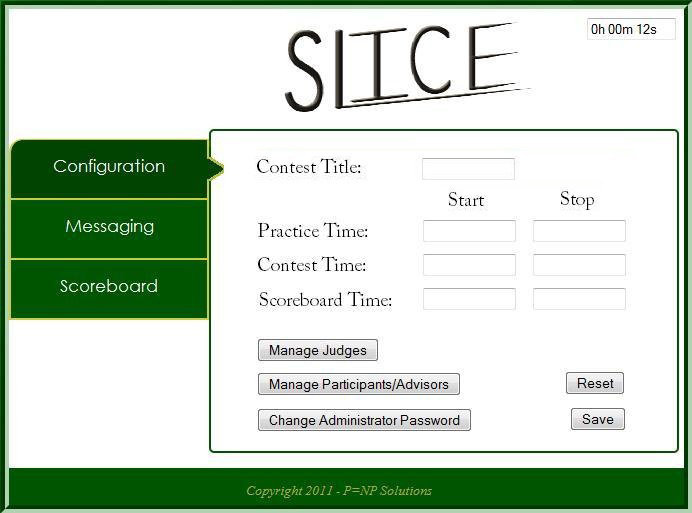 Contest Configuration Page
41
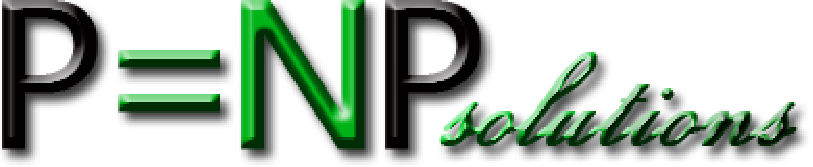 Prototypes
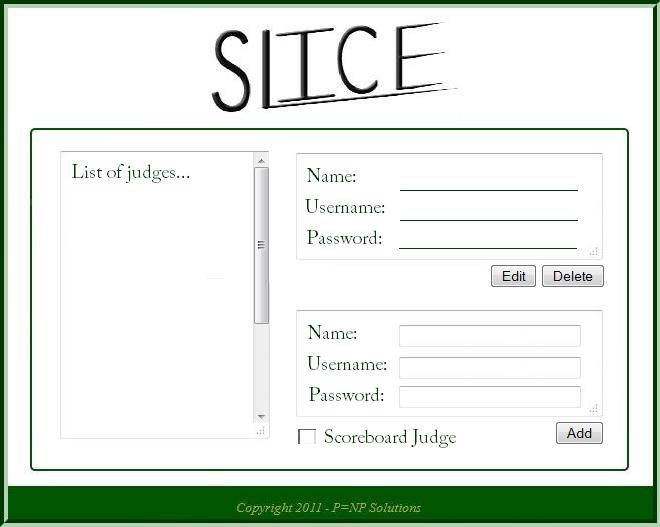 Pop-Up for the Manage Participants/Advisors Button
42
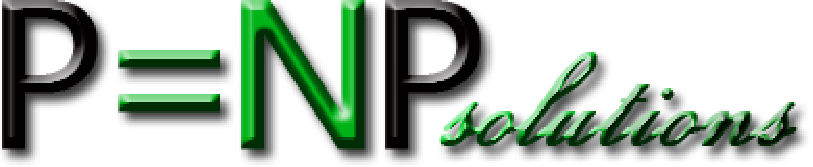 Prototypes
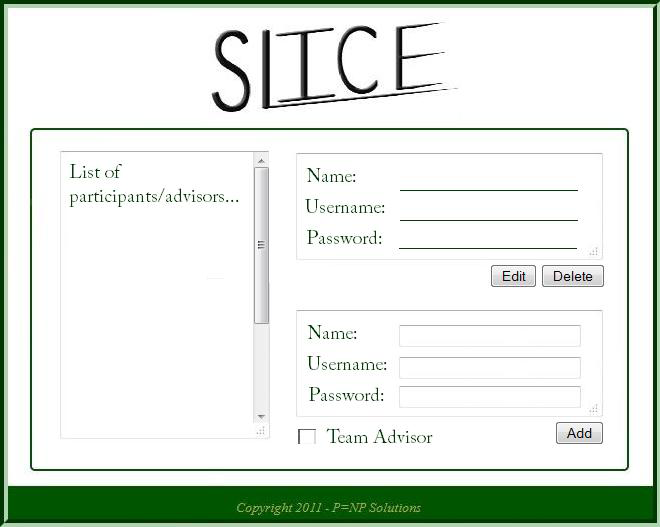 Pop-Up for the Manage Participants/Advisors Button
43
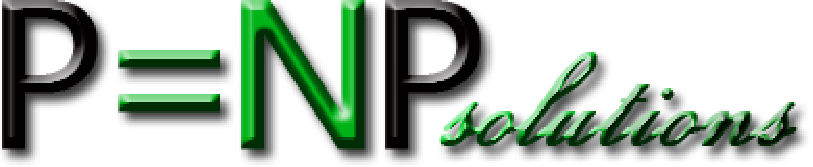 Prototypes
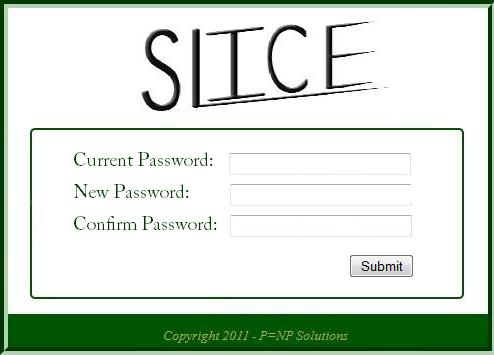 Pop-Up for the Change Password Button
44
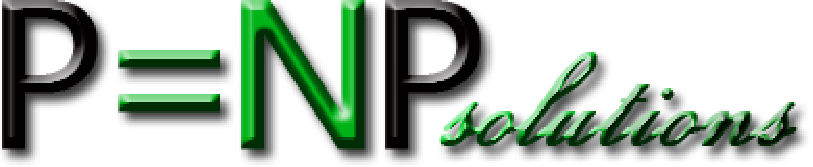 Prototypes
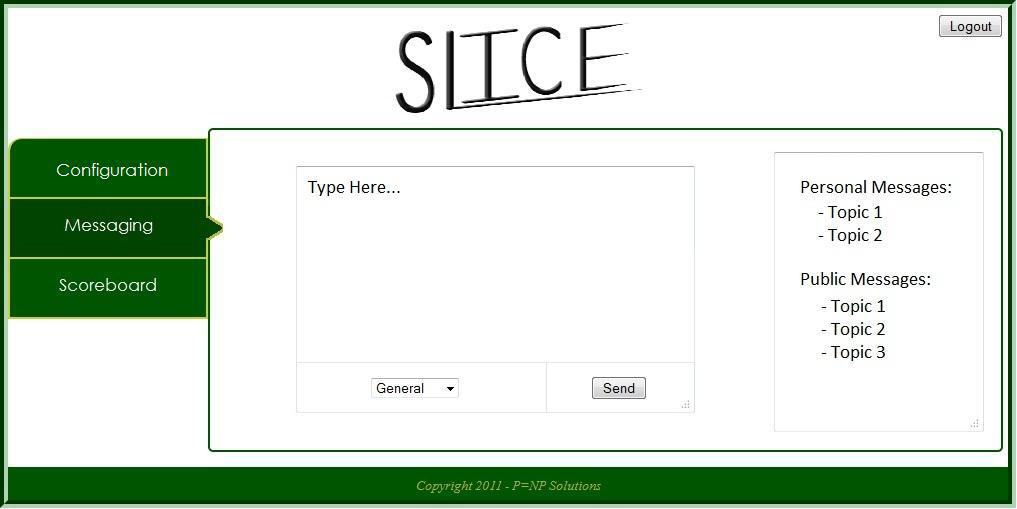 Administrative Messaging View
45
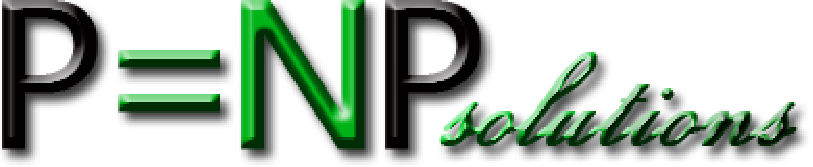 Prototypes
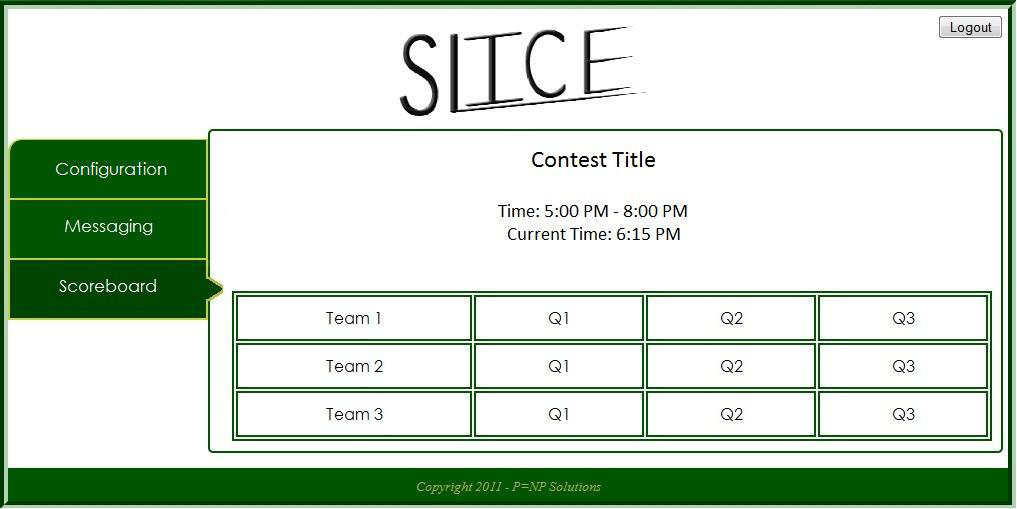 Administrative Scoreboard View
46
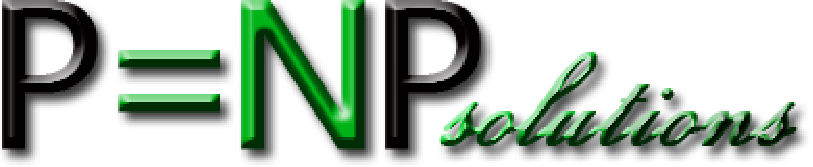 Prototypes
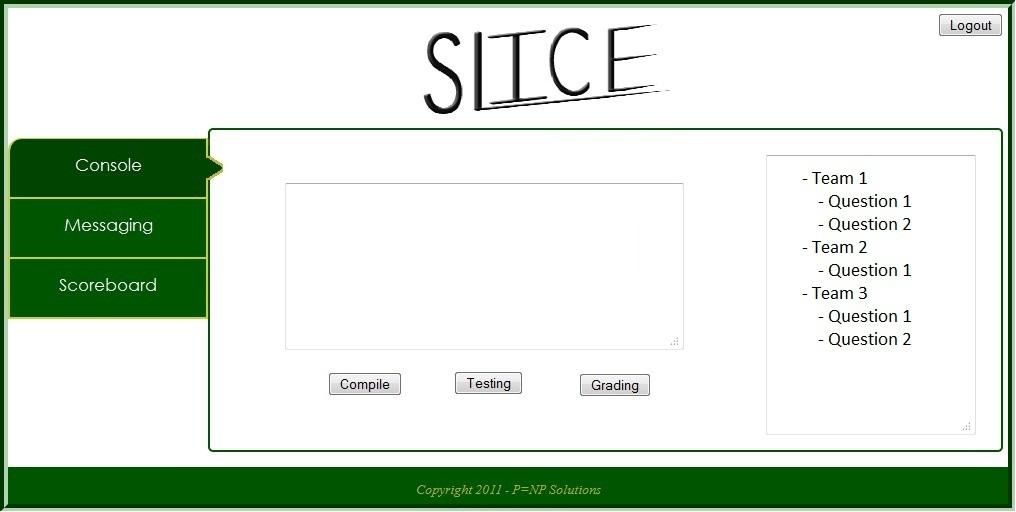 Judge Console View
47
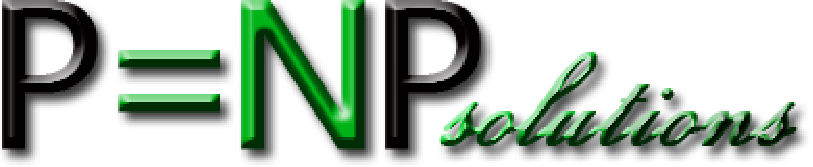 Prototypes
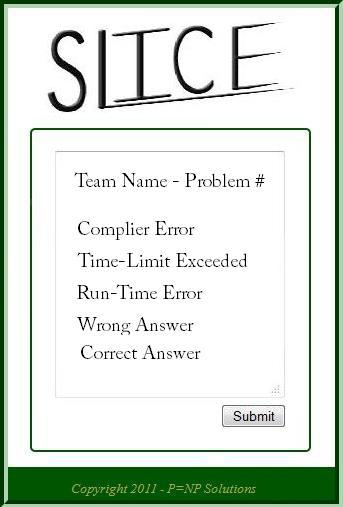 Pop-Up for Problem Grading
48
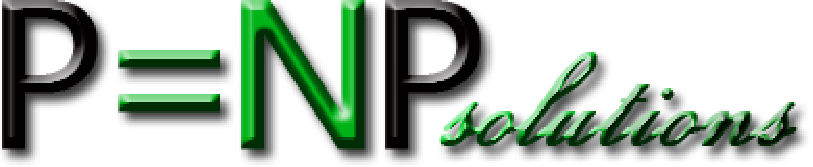 Prototypes
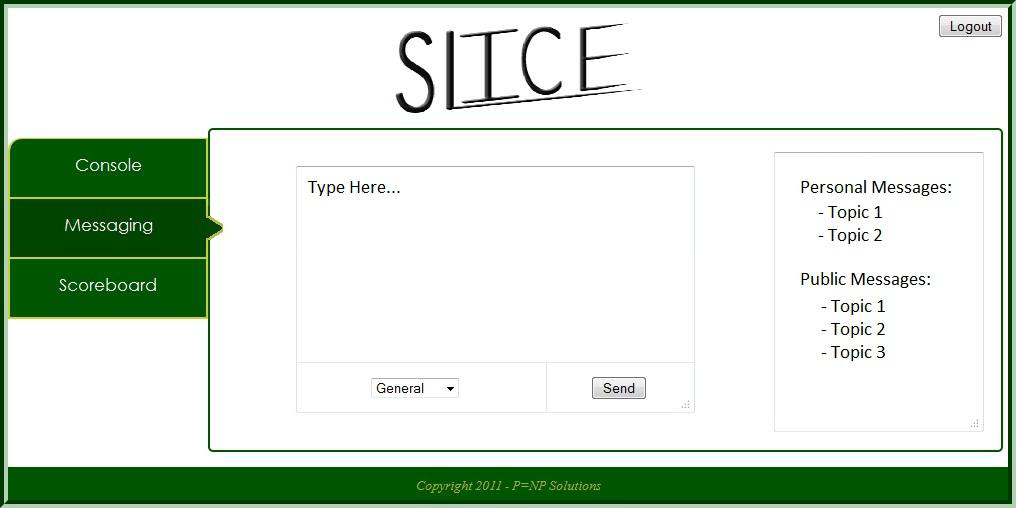 Judge Messaging View
49
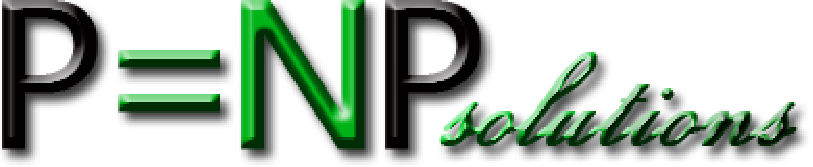 Prototypes
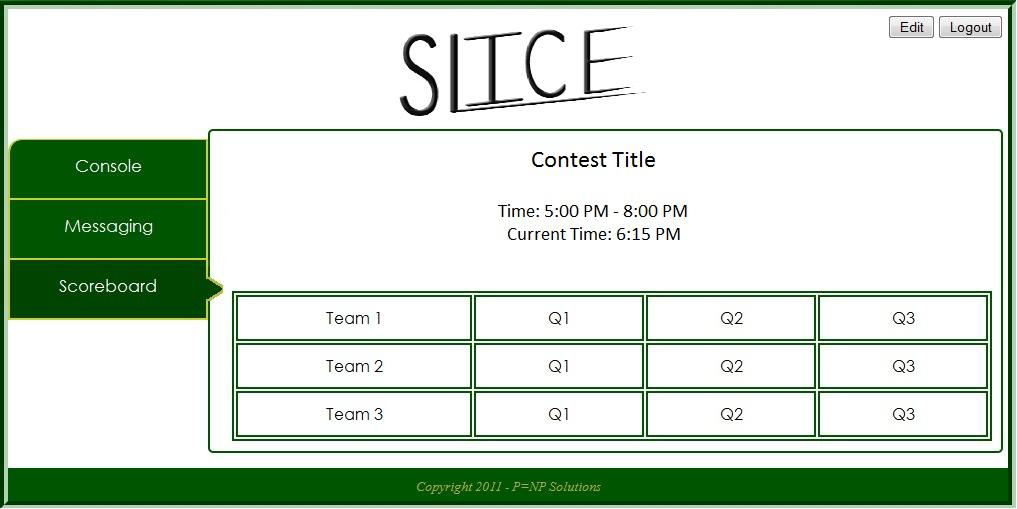 Scoreboard Judge Scoreboard View
50
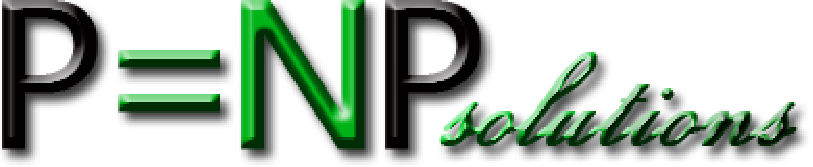 Prototypes
Participant Submission View
51
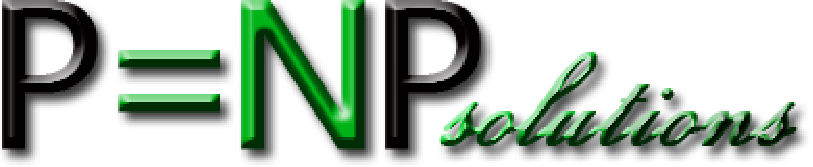 Prototypes
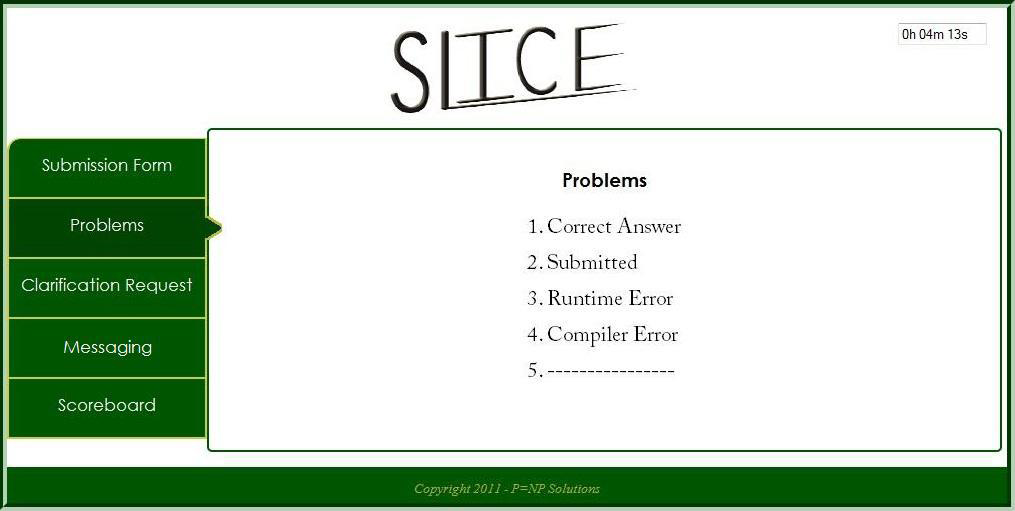 Participant Problem View
52
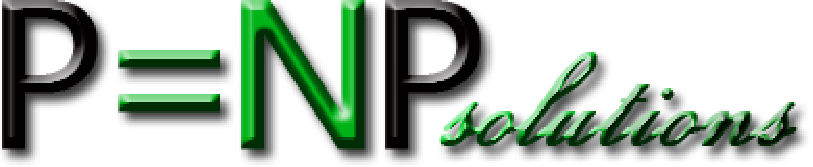 Prototypes
Participant Clarication Request View
53
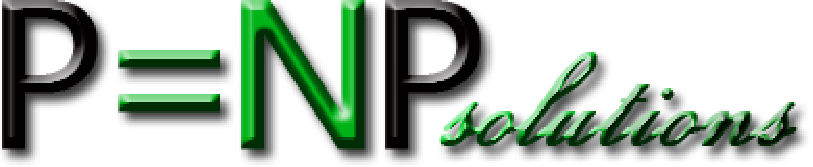 Prototypes
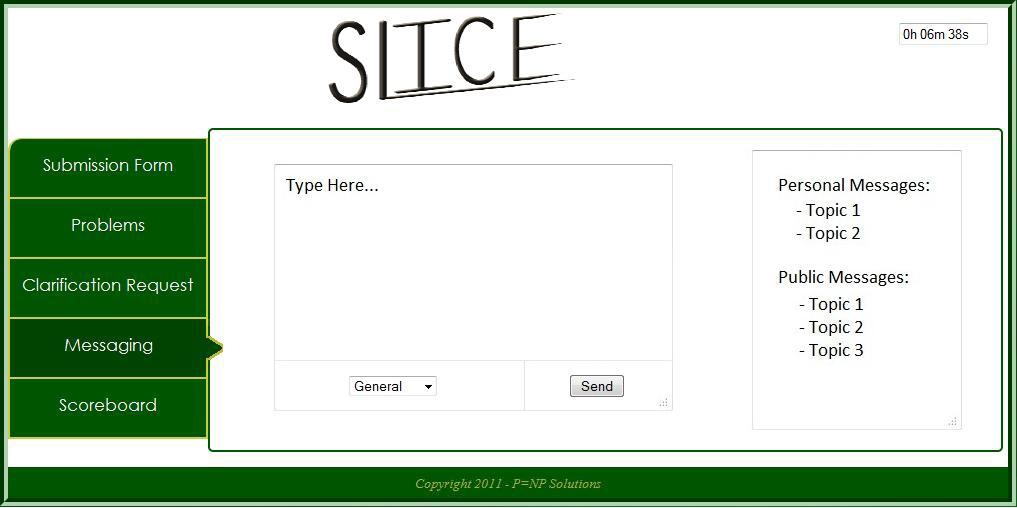 Participant Messaging View
54
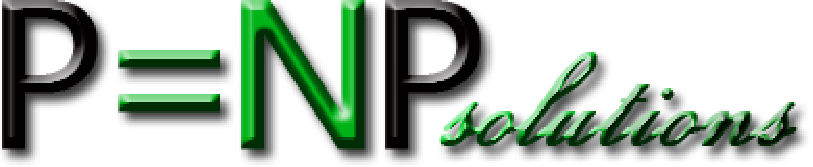 Prototypes
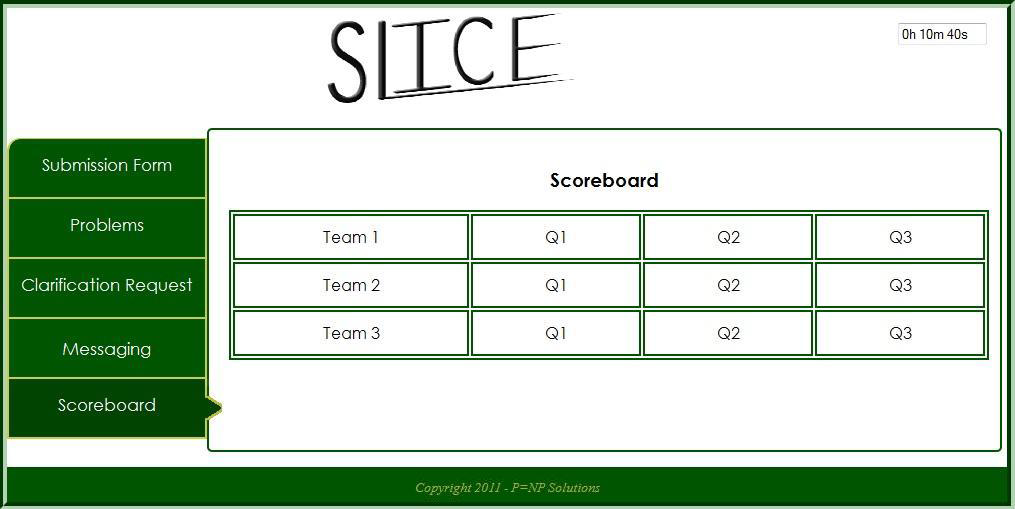 Participant Scoreboard View
55
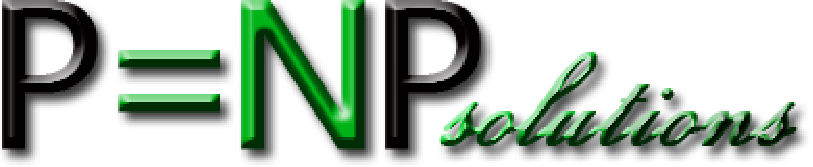 Agenda
Introduction
Restatement of Problem
Project Progression
User Case Narratives
Use Case Diagram
Deployment Diagram
Website Map
Activity Diagram
Data Flow Diagrams
Requirements Inventory
Data Dictionary
Testing Plan
Development and Production Environments
Prototype Screens
Project Timeline
56
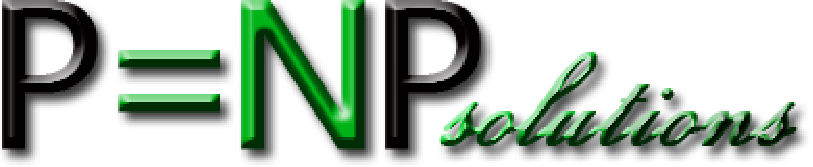 Project Timeline
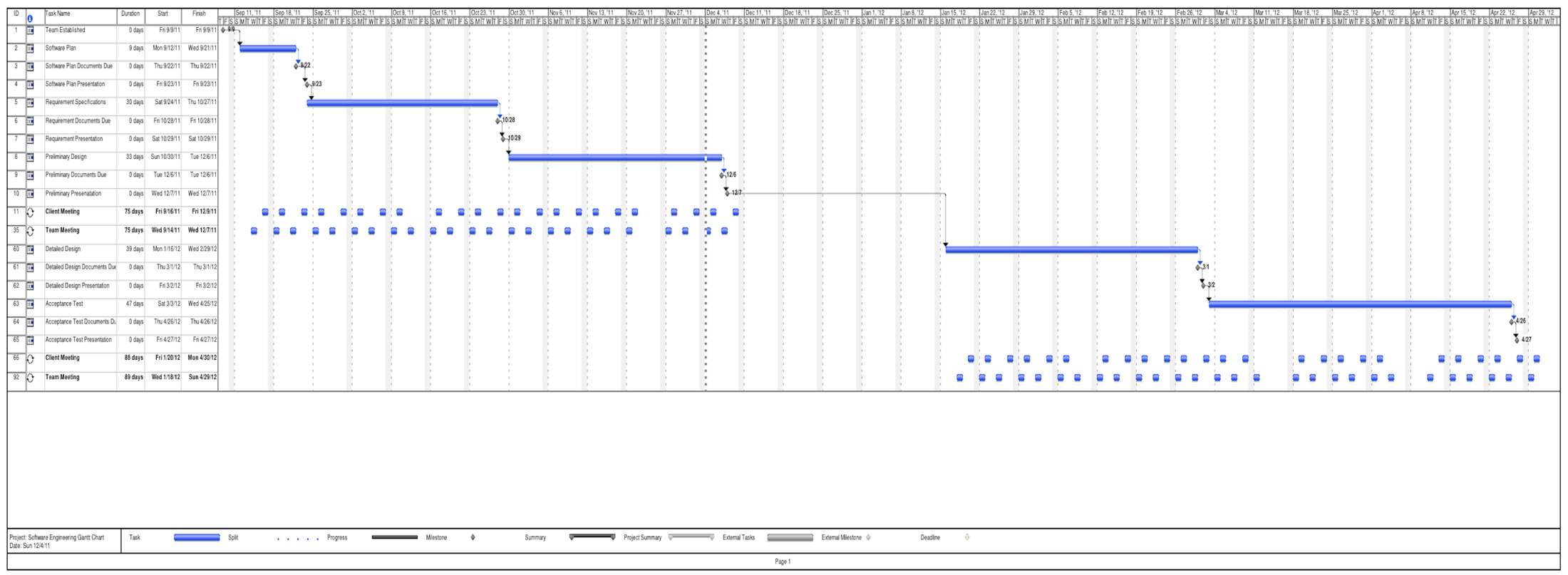 Detailed Design: March 2nd
Acceptance Test: April 27th
57
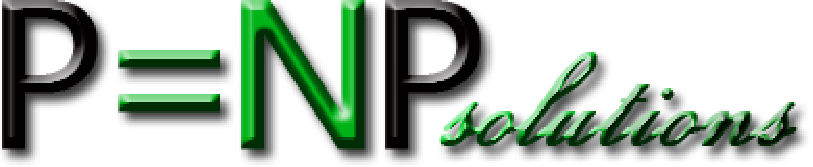 Thank You
Any Questions??
58
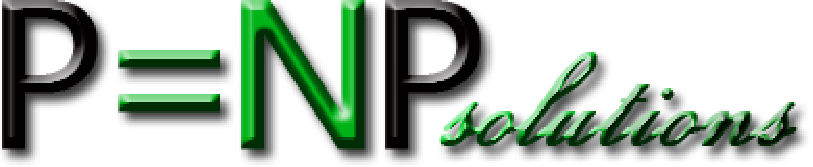